МДОУ Детский сад №98
Творческий проект « 23 Февраля – День Защитника Отечества!»
Подготовили:
 Воспитатель Привалова Полина Андреевна 
Воспитатель Багратян Анна Кареновна
Ярославль 
2019
Цель проекта: 
- формирование чувства патриотизма у детей среднего дошкольного возраста; 
- приобщение родителей к участию в жизни детского сада. 
Задачи проекта: 
- дать знания детям о Российской армии, уточнить их представления о родах войск; 
- развивать у детей познавательную активность, творческие способности; 
- продолжать воспитывать у детей патриотические чувства к Родине, гордость за нашу историю; 
- развивать и обогащать речь детей, повышать эрудицию и интеллект; 
- проводить работу с родителями, привлекая их к патриотическому воспитанию детей в семье.
Тип проекта: познавательный, творческий, детский. 
Продолжительность: краткосрочный, 14 февраля- 21 февраля. 
Участники проекта: дети средней группы, воспитатели, родители. 
Предполагаемый результат: 
- повышение знаний у детей о Российской армии; 
- проявление у детей интереса к армии, уважения к защитникам Отечества; 
- стремление детей к совершенствованию физических качеств, к укреплению здоровья; 
- стремление детей отражать свои знания, впечатления, мысли и чувства в играх, в исполнении песен, в чтении стихов; 
- повышение заинтересованности родителей в формировании чувства патриотизма у детей. 
Продукт проектной деятельности: 
Сценарий семейного спортивного праздника 
Картотека пословиц и скороговорок
Картотека иллюстраций «Военные»
Групповая газета «Мой папа самый сильный»
Изготовление подарка для пап
Консультации для родителей: «История праздника 23 февраля», «Семейные традиции»
Работа с родителямиКаждой семье было дано задание
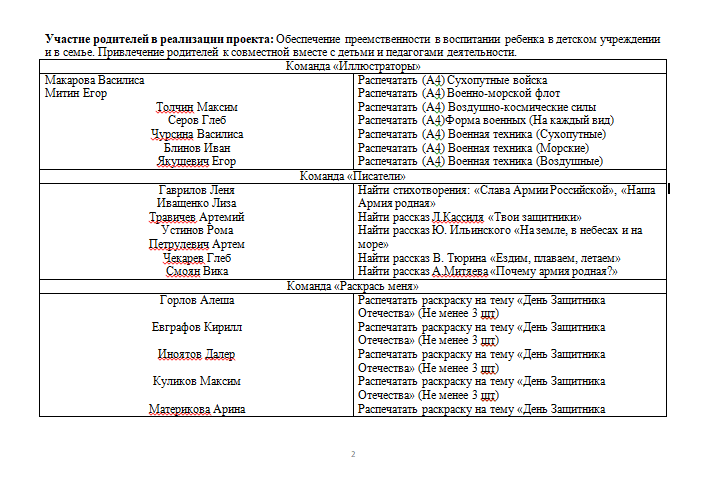 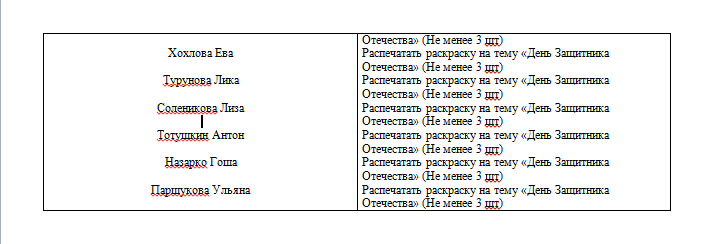 Готовые задания
Работа с детьми Подарки для пап
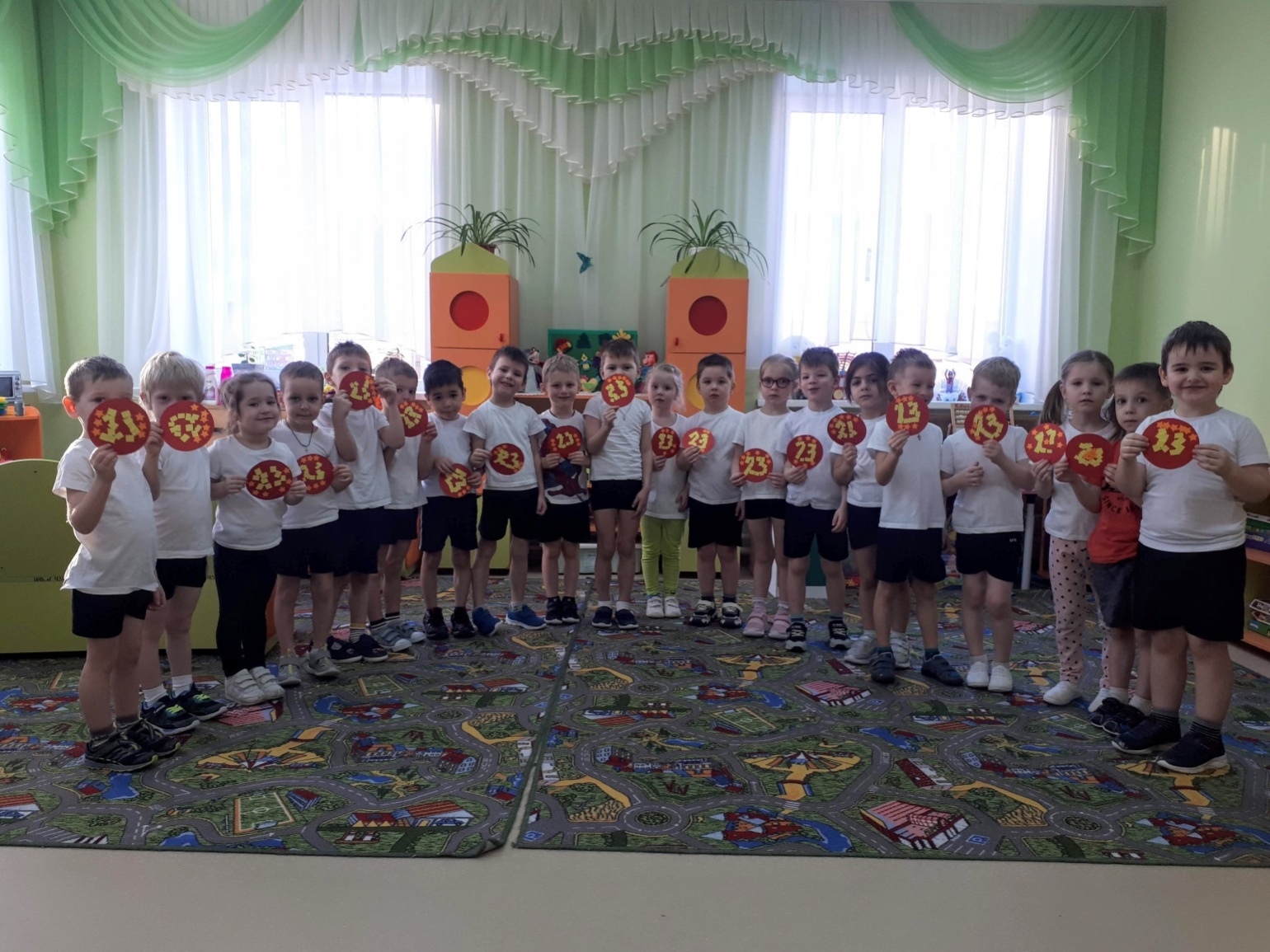 Стенгазета «У нас есть герой мы зовем его папа»
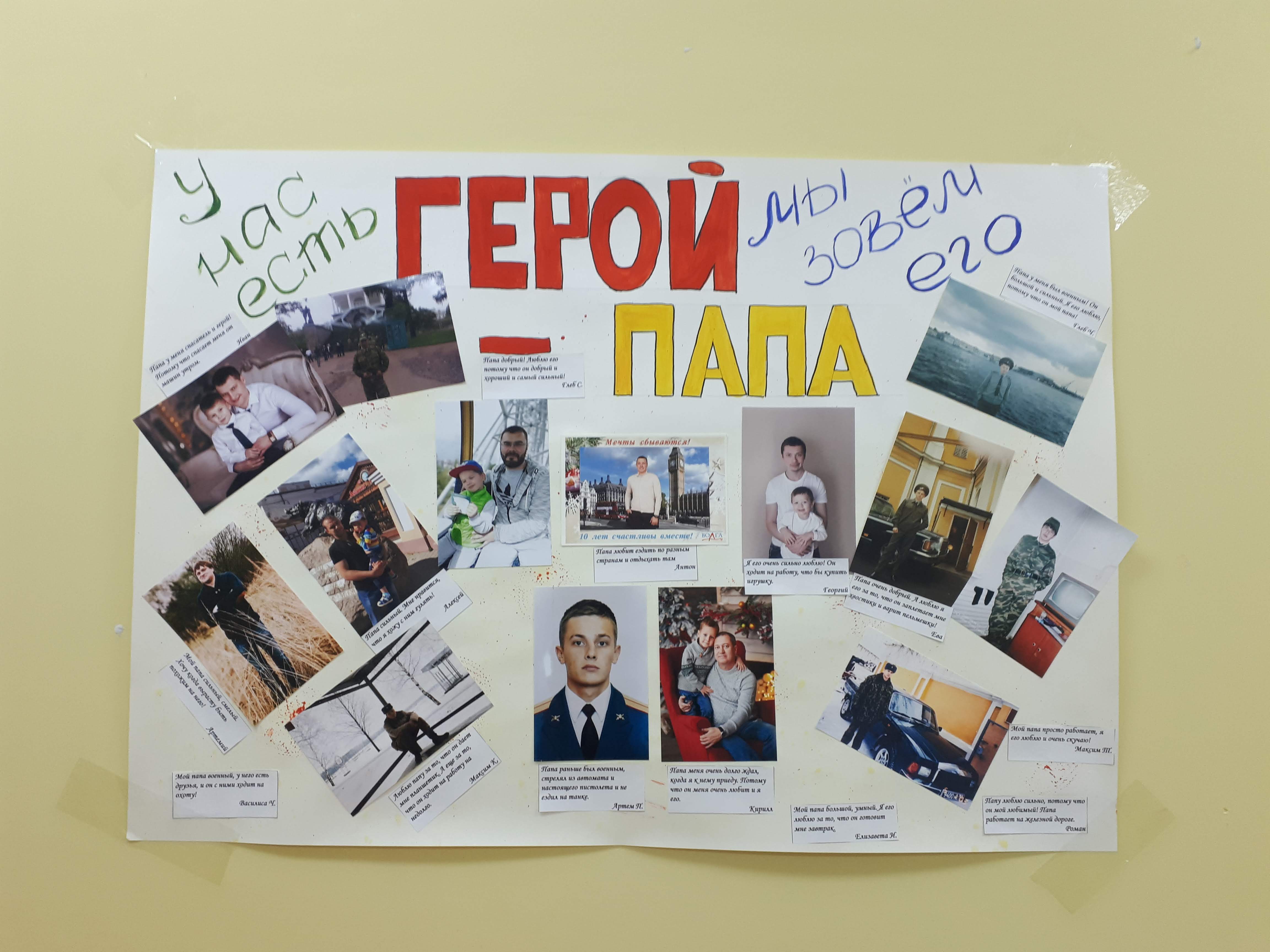 Спортивный праздник
Выводы
В результате совместной деятельности воспитанников, их родителей и педагогов дошкольного образовательного учреждения дети расширили кругозор о службе в армии, о видах войск, военной технике.
Сформировали осознанное понимание значимости службы в Армии России; проявили интерес к спорту; Продолжить воспитывать у детей патриотические чувства к Родине.
Родители воспитанников проявили активный интерес в проведении совместного спортивного праздника с детьми, осознали роль патриотического воспитания в личности ребенка, а также получили много положительных эмоций.